College Changes Everything
Career Technical Education Articulation Agreements: City Colleges of Chicago
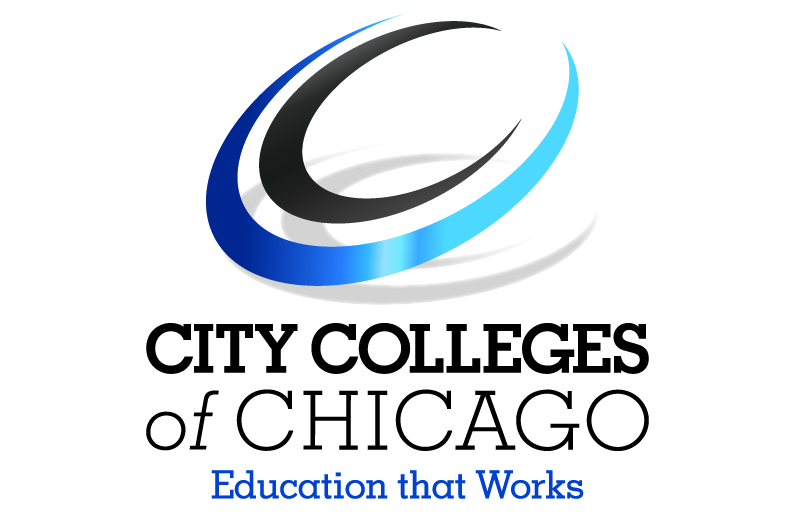 Articulation Overview
Articulation provides Chicago Public School (CPS) Career and Technical Education (CTE) students the opportunity to earn college credit based on the completion of high school career pathway courses.  College credits are awarded upon enrollment at any City Colleges of Chicago (CCC) campus.

Current Status:
9 Approved CTE programs aligned to CCC College2Careers Pathways
66 CPS high schools have CTE programs
23,264 CPS Students Enrolled in CTE Programs
CPS CTE Programs and Articulation
Allied Health*
Medical and Health Careers*
Medical Assisting* 
Practical Nursing Program
Health Science
Horticulture Science 
Food Science
Animal Science
Ag. Business & Finance
Agriculture & Horticulture
Human Services
Barbering
Cosmetology
Broadcast Technology
Broadcast Technology 
Digital Media
Cisco Networking
Game/Computer Programming
IT Applications
Oracle/Database Programming
Web Design
Information Technology
Business
Accounting 
Business Academy*
Entrepreneurship
Construction & Architecture
Architecture 
Cabinet Making
Carpentry
Electricity
HVAC 
Plumbing 
Welding
Law & Public Safety
CPFTA (city-wide)
Law Academy
Culinary & Hospitality
Equipment & Technology Institute
Machine Technology*
Pre-Engineering
Manufacturing
Culinary Arts
Hospitality Management
Education & Training
Auto Body Repair
Auto Technology
Diesel Technology*
Logistics*
Early Childhood Education
Teaching
Transportation
*Articulation agreements are being developed
Pathways in bold have active articulation agreements
Approved Articulation Agreements
BC – Basic Certificate    AC – Advanced Certificate    AAS – Associates in Applied Science
CTE Program 2015 Graduates
Earn credit towards stackable credentials, certification and AAS Degree in 9 Pathways:
Accounting
Auto Body Repair
Auto Technology
Broadcast Tech
Culinary Arts
Digital Media
Entrepreneurship
Information Tech
Law Academy
Example Pathway
By starting CTE certifications at CPS 
and completing at 
CCC, students will 
enter the workforce faster with 
employable skills.
Accounting 1
(Grade 10)
Accounting 2
(Grade 11)
Accounting 3
(Grade 12)
Pass W!SE Financial Literacy Exam with grade of 75%+
Business 111 (3 credits),Business 181 (4 credits)
College Credit Award Guidelines
CTE student must complete all of the courses in the CPS pathway
ALL CTE courses must be successfully completed in a C or Better
CTE Students must meet all CCC course prerequisites 
CTE student must apply for enrollment at the City Colleges of Chicago
CTE student must present an official CPS transcript with CTE courses and final grades
CTE Student must meet with the CCC Early College Coordinator Representative
The Ideal Articulation Process
CPS submits curriculum to CCC District Office
CCC District sends curriculum to Dean
Dean sends curriculum to faculty for review and approval
CCC receives a response with aligning courses
Articulation drafted and signed by CCC and CPS
Marketing materials are created for dissemination
Students apply for and receive credit
The Actual Articulation Process
Received outdated curriculum
Materials frequently revised
Lack of prioritization
Delayed signatures
Internal training was required
Develop credit awarding system
Lack of collaboration
Poor student engagement
Successes
16 agreements were approved out of a goal of 23
All agreements were signed by CPS and CCC leadership
Articulation Approval
Marketing
Articulation Web Page Launched
Marketing meetings and CPS and CCC
Culminating events
CCC Recruiters and Call Center trained
Data and Evaluation
CPS provided data 
Internal trainings on articulation
Internal Drive established
Challenges
Articulation Approval
7 agreements were withdrawn
Delays in receiving internal review
6 agreements were denied
CPS Program Coordinator Cluster Meetings 
Changes in Curriculum
Marketing toolkit
Minimal school engagement
Minimal preparation time
Minimal communication
Call campaign canceled
Marketing
Data and Evaluation
Data sharing Agreement between CPS and CCC voided 
Unable to acquire data for previous years
Goals Going Forward
Greater effort informing staff of program value
Encourage greater involvement from campus leadership
Organize CTE discipline meetings between teachers
Market to students prior to graduation
Create a streamlined process with clear roles
Create a Memorandum of Understanding
Do you want an Articulation Program?
Consider this…
Assess the need
Staff involvement
Support of the secondary district
Curriculum involvement
Leadership support
Industry partnership 
What will your model look like?
How will you issue credit?
[Speaker Notes: City Colleges has over 20,000 students in 40 CTE pathways.]
Questions?
For More Information
Contact: earlycollege@ccc.edu
Visit our website: www.ccc.edu/earlycollege